Правила здорового образа жизни
Презентация к уроку окружающего мира 1 класс
Автор: Коноплёва Г.А. 
2014 год
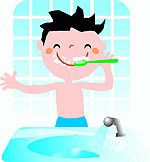 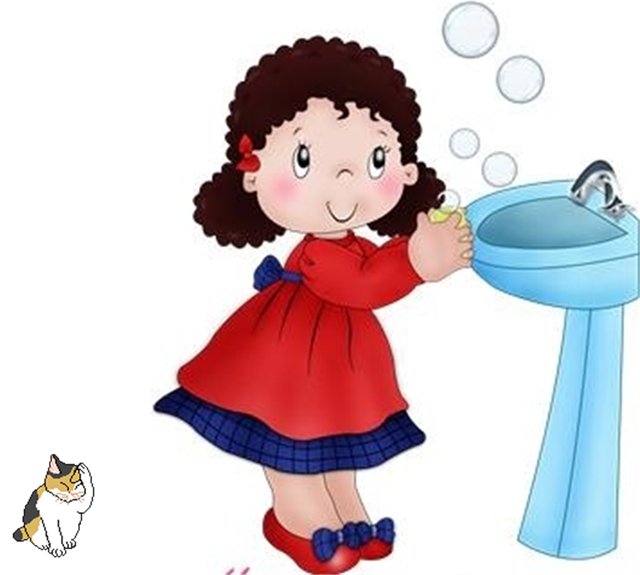 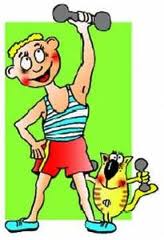 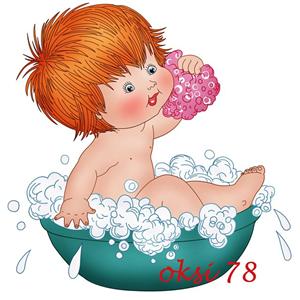 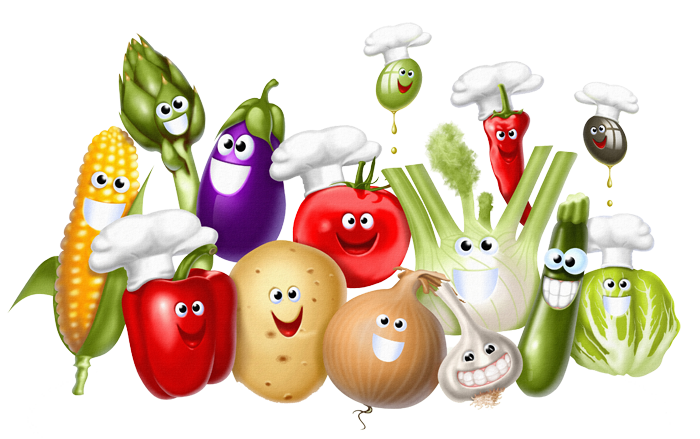 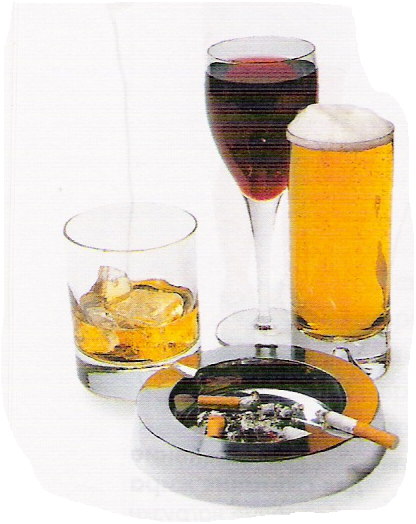 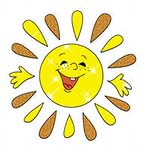 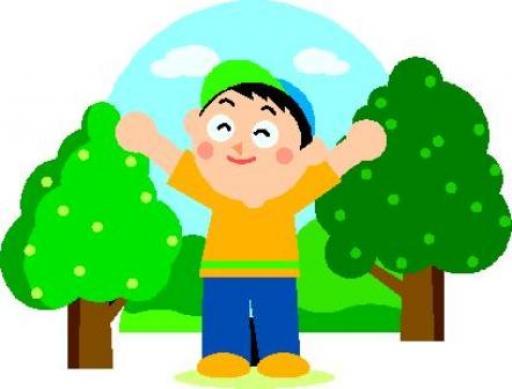 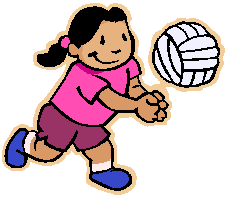 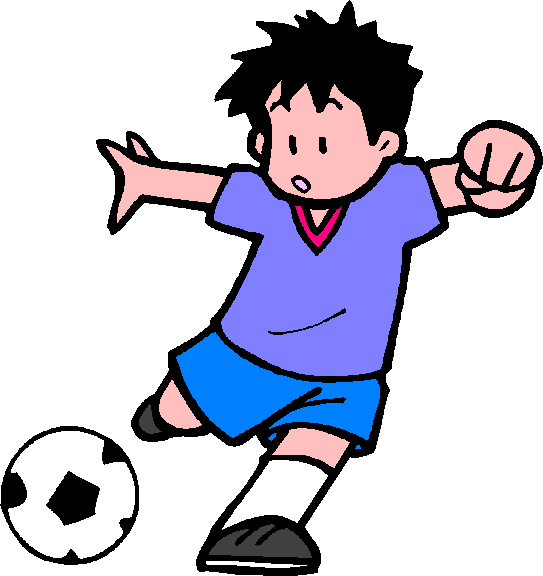 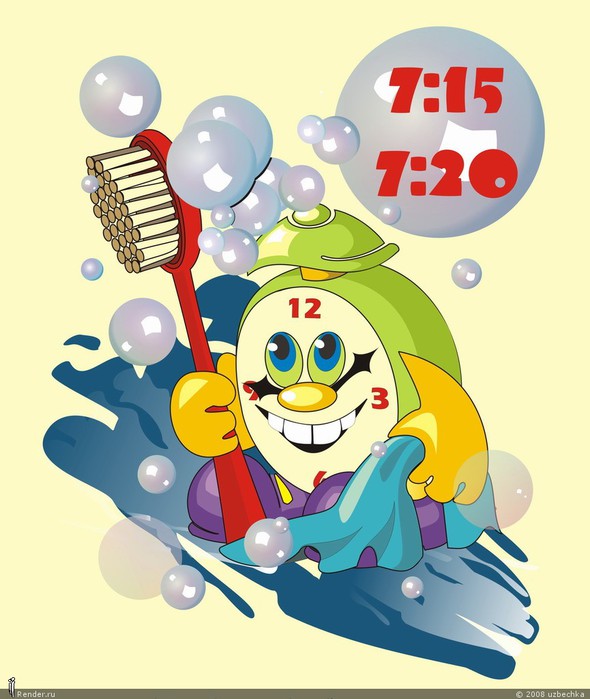 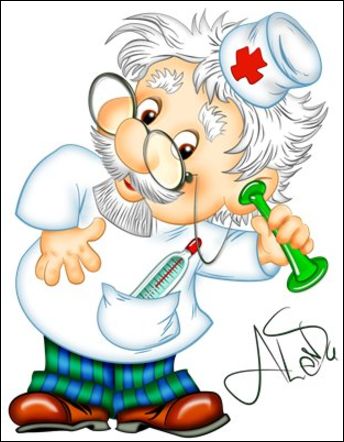